دور المؤسسات الصغيرة والمتوسطة فى رفد الاقتصاد الوطنى
خالد بن الصافي الحريبي
نائب الرئيس التنفيذي للعمليات

15 فبراير 2017
الهيئة العامة لتنمية المؤسسات الصغيرة والمتوسطة
مساهمة المؤسسات الصغيرة والمتوسطة في خلق فرص عمل
تشكل المؤسسات الصغيرة والمتوسطة 90% من جميع  مؤسسات القطاع الخاص في عمان
ولكنها تسهم بنسبة 23% فقط في إجمالي التوظيف و ما بين 15 – 20% من الناتج القومي المحلي للسلطنة
يشكل العمانيون 5% فقط من العمالة في المؤسسات الصغيرة والمتوسطة
المصادر: 
الكتاب الإحصائي السنوى للمركز الوطني للإحصاء والمعلومات (2015) 
دراسة بعنوان «نحو مؤسسات صغيرة ومتوسطة ذات قدرة تنافسية متزايدة في عمان» - البنك المركزي العماني (2014)
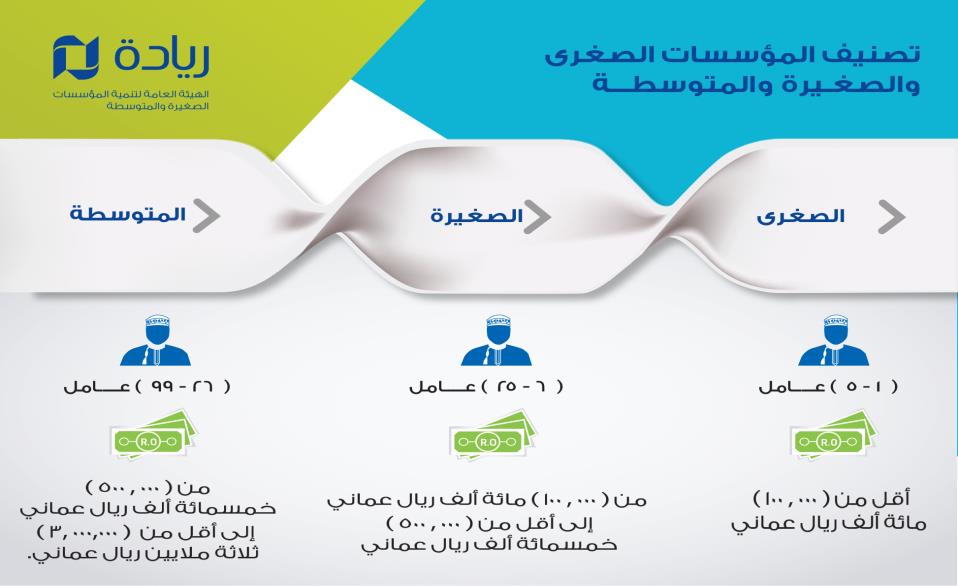 3
أهداف ريادة
التنظيم
أهداف ريادة
التنسيق والتعاون
المنح
غرس ثقافة ريادة الأعمال
الإعلام
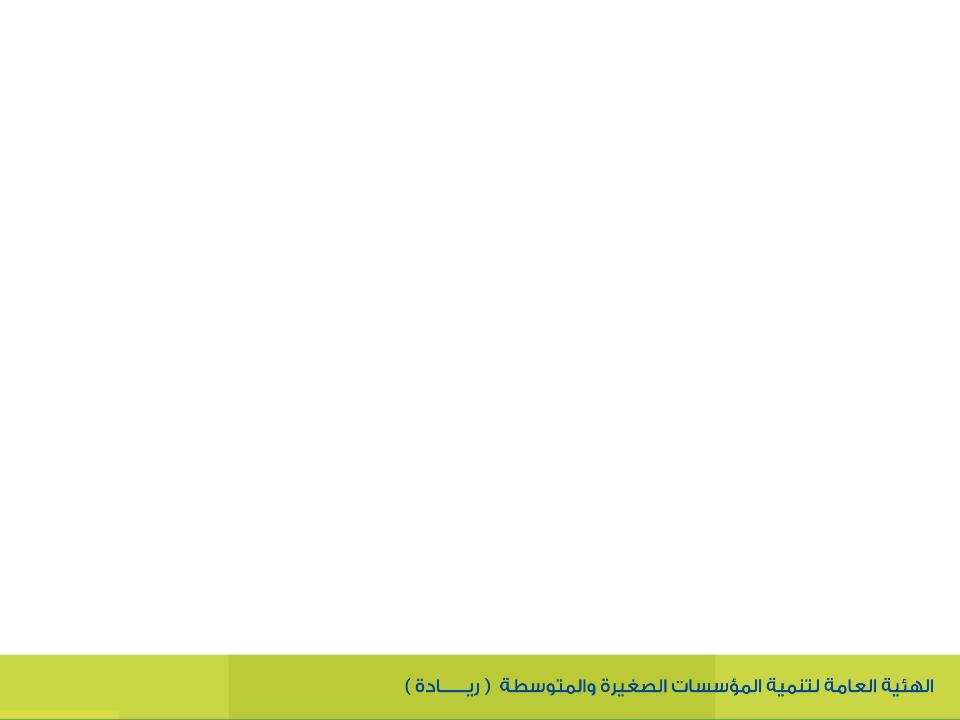 قرارات ندوة سيح الشامخات 2013م
تخصيص جائزة سنوية بمستوى عال تستهدف المؤسسات الصغيرة والمتوسطة والجهات والأفراد الداعمين لها .
زيادة التسهيلات الائتمانية إلى المؤسسات الصغيرة والمتوسطة من خلال البنوك التجارية .
وضع خطة تنفيذية لتطوير قطاع رأس المال المساهم المباشر .
تفرغ موظفي الحكومة لإنشاء وإدارة مؤسساتهم .
وضع آلية تضمن تسريع سداد الدفعات المالية للمؤسسات الصغيرة والمتوسطة المرتبطة بمشاريع مع الاجهزة الحكومية .
تخصيص ما لا يقل عن 10% من إجمالي المشتريات والمناقصات الحكومية للمؤسسات الصغيرة والمتوسطة .
تخصيص قطع أراضي مناسبة في مختلف محافظات السلطنة لبناء مراكز أعمال وحاضنات للمؤسسات الصغيرة والمتوسطة .
تطوير وتحسين إجراءات المحطة الواحدة بوزارة التجارة والصناعة بما يخدم المؤسسات الصغيرة والمتوسطة .
احتساب مالك المؤسسة المتفرغ لإدارتها من ضمن نسبة التعمين وكذلك أفراد اسرته المتفرغين للعمل فيها والمسجلين بالتأمينات الاجتماعية .
التزام الشركات المنفذة للمشاريع الكبيرة بتخصيص نسبة لا تقل عن 10% من قيمة المناقصة للمؤسسات الصغيرة والمتوسطة .
تضمين ريادة الاعمال في المناهج الدراسية للتعليم المدرسي وتقديم مقرر دراسي في ريادة الاعمال للطلبة في مؤسسات التعليم العالي.
تخصيص قطع أراضي زراعية وصناعية وتجارية بعقود انتفاع لاستثمارها من قبل المؤسسات الصغيرة والمتوسطة .
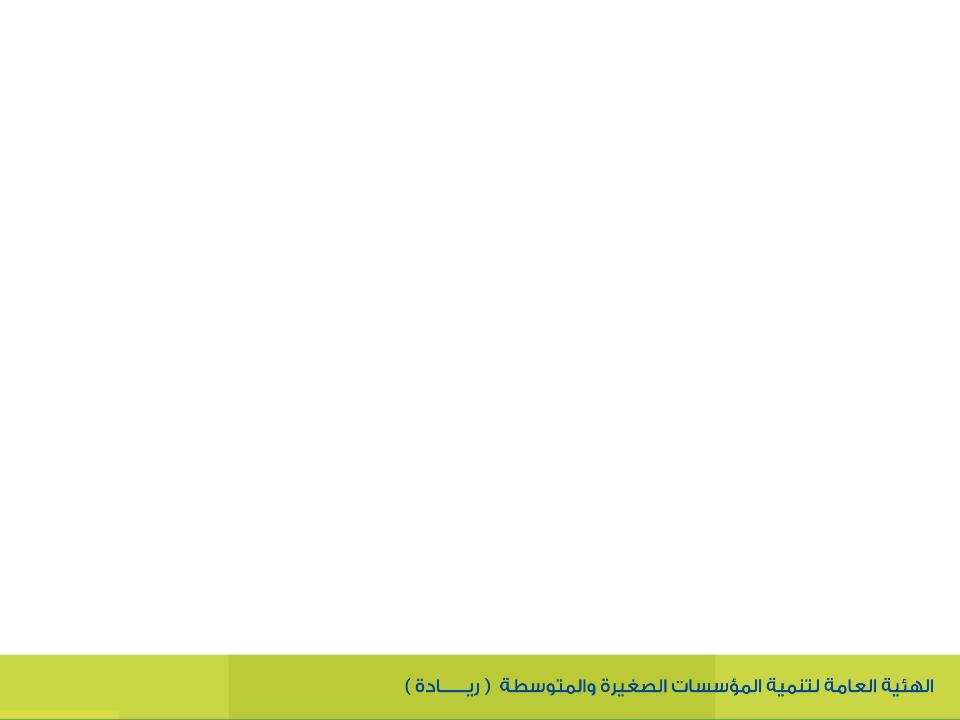 قرارات ندوة تقييم سيح الشامخات 2015م
تحديد قائمة بالمشتريات والمناقصات التي تسند إلى المؤسسات الصغيرة والمتوسطة
إجازة بدون راتب لمدة أربع سنوات لموظفي الحكومة للتفرغ لإدارة مؤسساتهم
تخصيص قسم في كل جهة حكومية لمتابعة تنفيذ تخصيص 10% من المناقصات والمشتريات
اعتماد شروط ميسرة لتنفيذ نسب التعمين بالمؤسسات الصغيرة والمتوسطة، وإدراج الوظائف المؤقتة ضمن نسب التعمين
دفع مستحقات المؤسسات الصغيرة والمتوسطة خلال (28) يوم وفتح مكتب مشترك لمتابعة ذلك
تخصيص نسبة من الاراضي المخططة للمؤسسات الصغيرة والمتوسطة
اعتبار بطاقة رواد الاعمال الصادرة من ريادة مستند للحصول على التسهيلات ومنح الاولوية في المناقصات
تحديد قائمة من الأنشطة الاقتصادية تحصل الموافقة على مزاولتها خلال مدة محددة من تاريخ اكتمال الطلب
إعطاء الأولوية للمؤسسات الصغيرة والمتوسطة في مزايدات المرافق الخدمية داخل المنشآت الحكومية
التحديات الحالية لريادة الأعمال
البحث والتطوير والابتكار
النظم المحاسبية والمالية
الحصول على التمويل
إدارة الأعمال
البنوك تتردد في اقراض هذه المؤسسات
ضعف قدرة هذه المؤسسات على توفير الوثائق المطلوبة للحصول على القروض
عدم الصرف على البحث والتطوير وأنشطة الابتكار
كثيفة العمالة وعدم استخدام التكنولوجيا
محدودية الإقراض لعدم توفر نظم محاسبية جيدة
معظم المؤسسات لا تفصل حساب المؤسسة عن الحسابات الشخصية
ضعف المعرفة بالتخطيط والإدارة
محدودية استخدام التقنيات الحديثة  (الانترنت ونظم المعلومات) 
تجنب المخاطرة.
سير بعض الإجراءات 
الحكومية
الحصول على العمالة الماهرة
المنافسة
الأسواق الخارجية
ضعف إمكانيات المؤسسات الصغيرة والمتوسطة تحد من قدرتها على الاستفادة من الاسواق الخارجية
قلة الدعم المقدم لها لتصدير منتجاتها.
عدم القدرة على منافسة الشركات الكبيرة 
عدم قدرتها على منافسة الشركات الأجنبية التي تدخل السوق المحلي
صعوبة إنشاء مبادرات المؤسسات الصغيرة والمتوسطة بسبب الاجراءات الحكومية التي تتطلب وقت
صعوبة الحصول على المعلومات اللازمة لإنشاء المشاريع
صعوبة الحصول على العمالة الماهرة لضعف قدرتها على دفع مرتبات عالية، وكذلك ضعف قدرتها على توفير الامان الوظيفي.
بدء المشروع
سوق العمل
التعمين
التجارة المستترة
قلة المؤسسات التي تقوم بتوفير التمويل للمشروعات الجديدة 
الإجراءات الحكومية المطلوبة لاستكمال تراخيص إنشاء المشروع
عدم الالتزام بمتطلبات قانون العمل 
تفضيل العمانيين للعمل في القطاع الحكومي بدلاً من القطاع الخاص
شركات مسجلة باسم العمانيين والمالك الحقيقي الوافد، وتنافس المؤسسات الصغيرة والمتوسطة في السوق
صعوبة الالتزام بنسبة التعمين المعتمدة
صعوبة الحصول على العمالة العمانية
البيئة الحاضنة لريادة الأعمال في سلطنة عمان
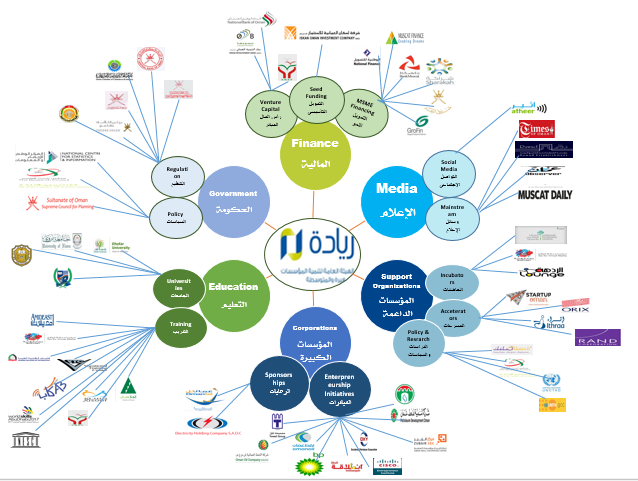 شكراً لكم
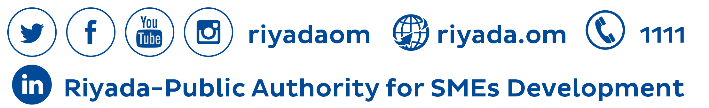